Systematics
G. Swapna 
Lecturer in Botany
Systematics
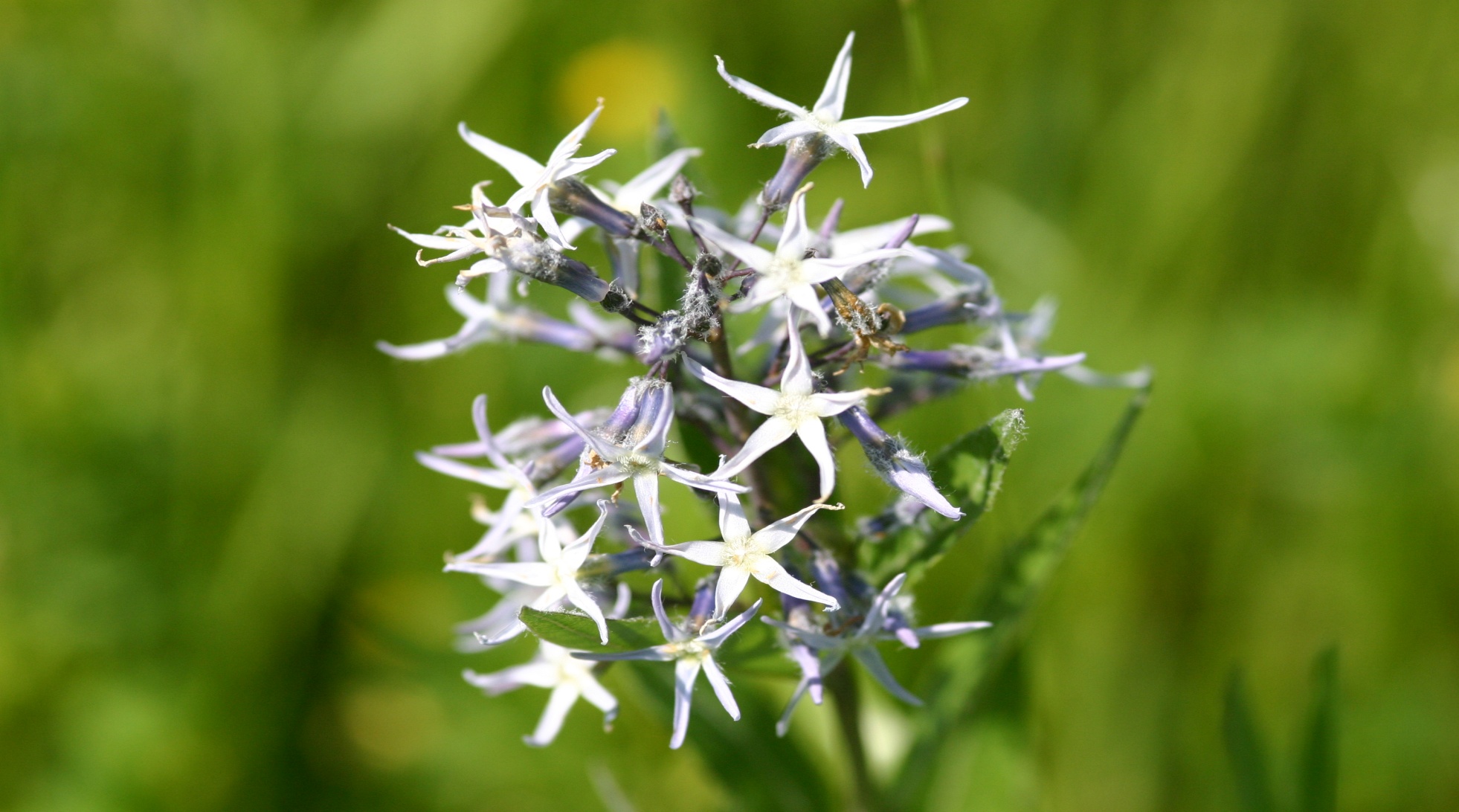 Taxonomy-


Classification-


Identification or Determination-


Nomenclature-
Floristics- 

Examples: 	Manual of the Vascular Plants of Texas
		Shinners and Mahler’s Illustrated Flora of North 
		Central Texas
		Flora of North America
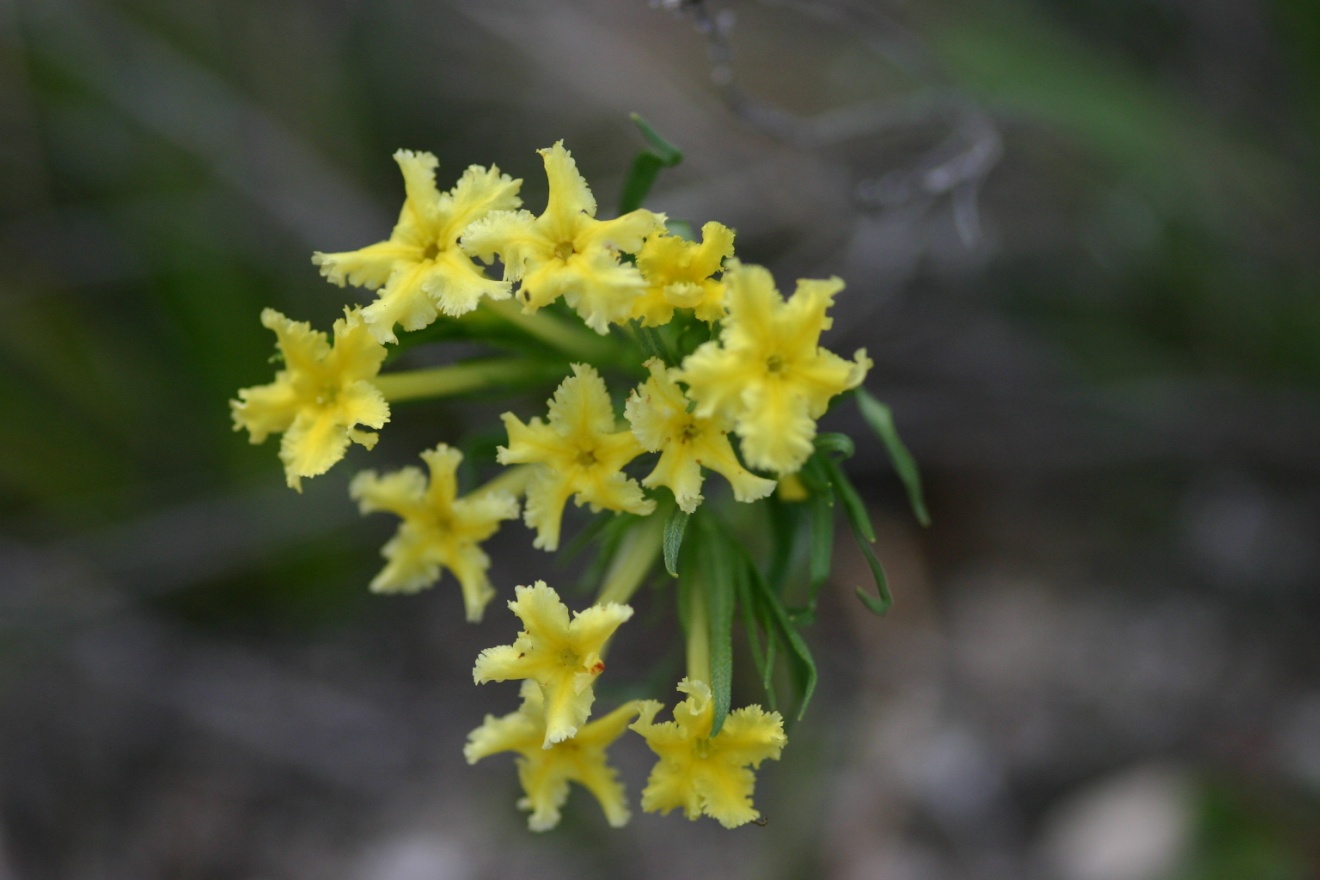 Native-
Introduced or exotic-
Naturalized-
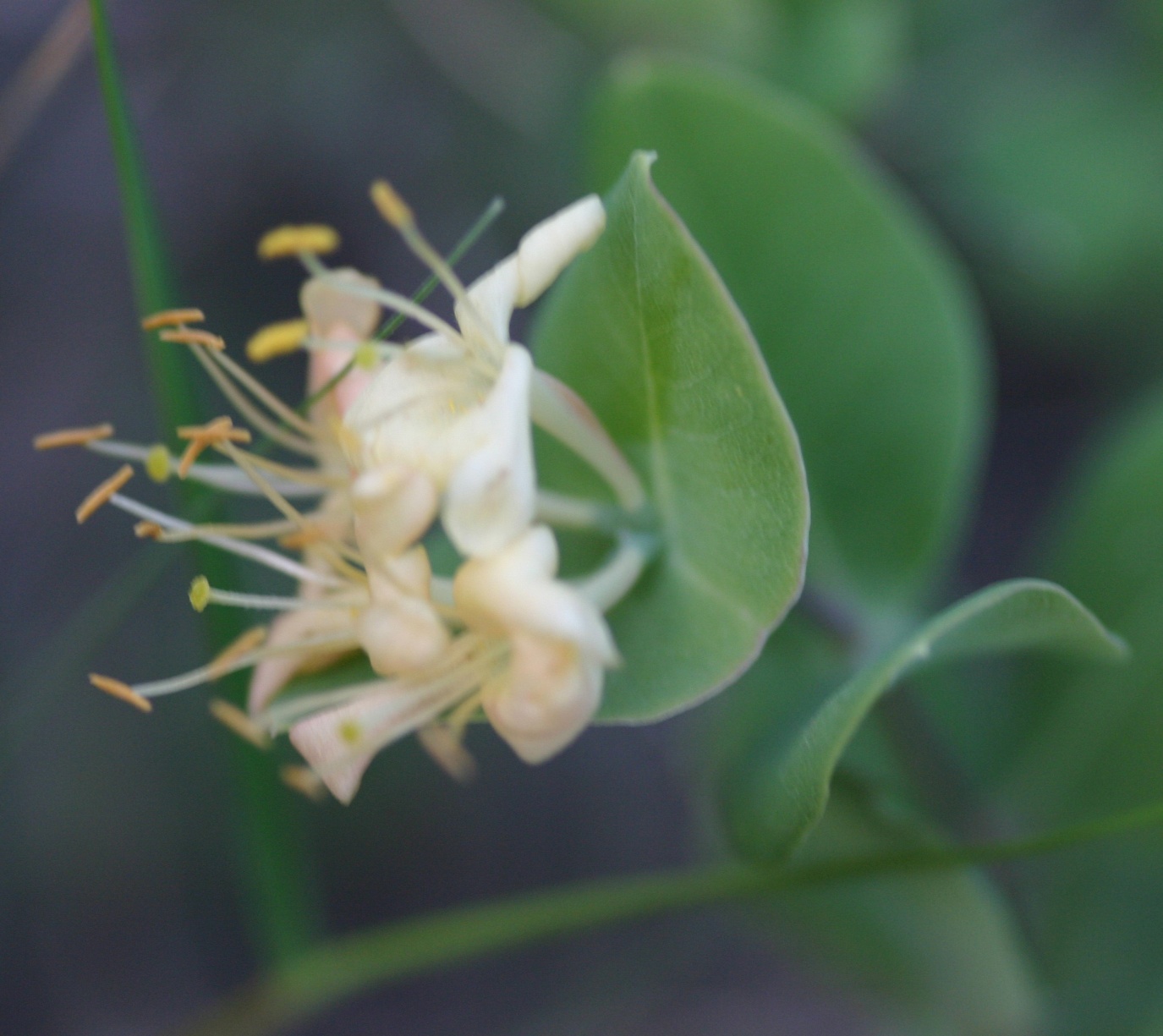 Lonicera albiflora 
Torr. & Gray
and L. sempervirens L. 
(red) are only native
honeysuckles in our 
area.  Three are 
perfoliate, whereas 
introduced species
are not.
Primary goals of plant systematics:
Identify and describe all plants of world
@_____ species of plants known.  Many more undiscovered 
(15,000 new species in South America alone).
@_____ vascular plants in USA and Canada
@_____  in Texas and 2223 in North Central Texas 

Develop a uniform, practical, and stable system of naming 
plants that can be used by both plant taxonomists and others 
needing to communicate about plants  
International codes providesrules for naming and classification 
that is uniform and stable. Books and websites allow us to 
communicate (Appendix 5 
and 11)

3. 	Form groups that reflect their evolutionary relationships
Taxa are grouped according to two main schools of  
taxonomists (Read Appendix 6 for details):

1.  Traditional taxonomists
-


-look at overall similarity or phenetics which may recognize 
paraphyletic groups like Asclepiadaceae and Reptiles (Fig. 39
And 40) 

-Cronquist System in Appendix 1 is a widely used traditional 
classification and uses monophyletic and paraphyletic groups
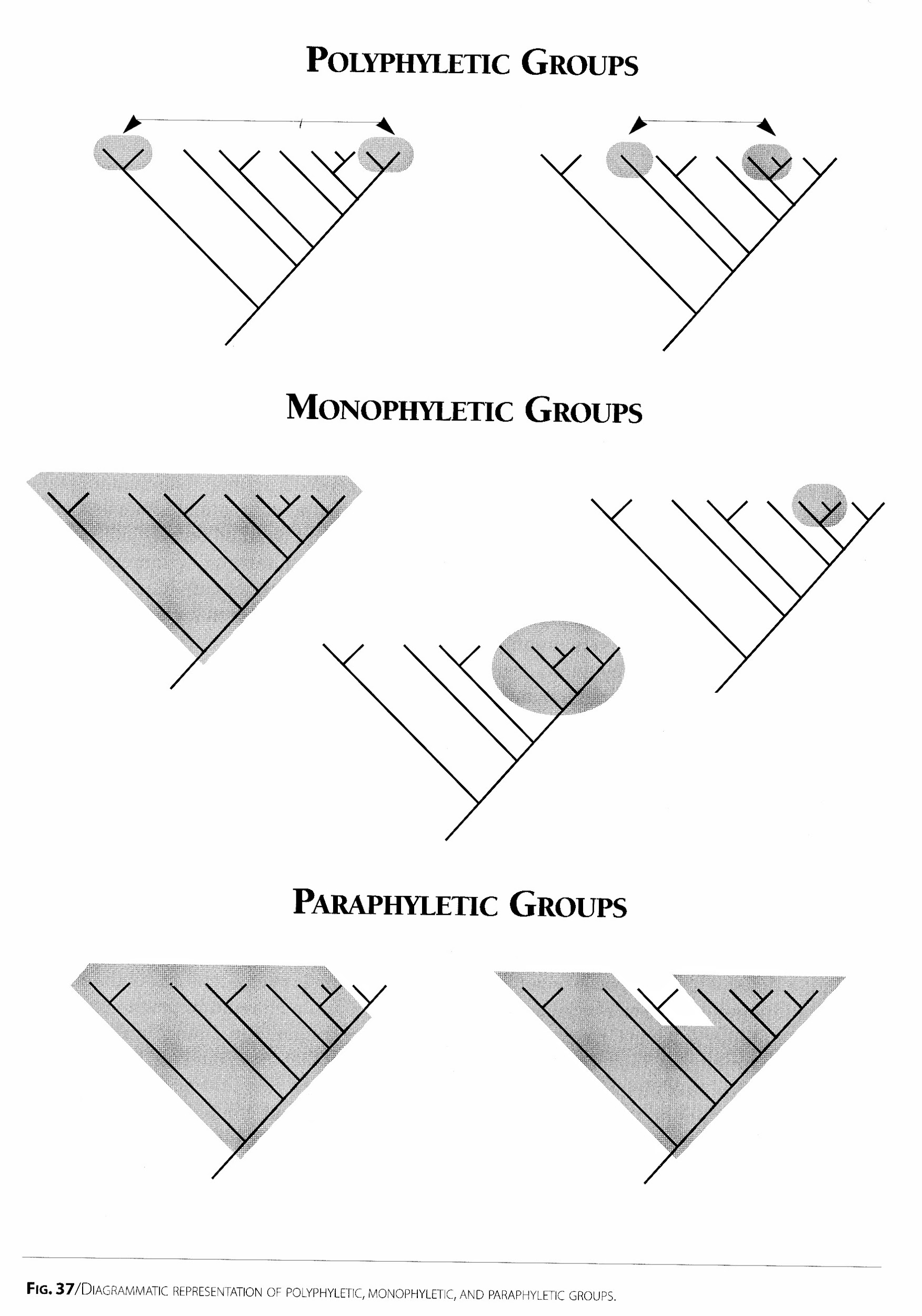 Monophyletic group-

-groups taxonomists try to form
-give information that is critical for breeding programs and 
search for useful products

Paraphyletic group-

-accepted by traditional taxonomist when group is phenetically
different and can be identified by its morphology ex. Birds and
Asclepidaceae.

Polyphyletic group-

-taxonomist has made a mistake due to convergent evolution where species are not genetically closely related but have 
adapted to similar environments
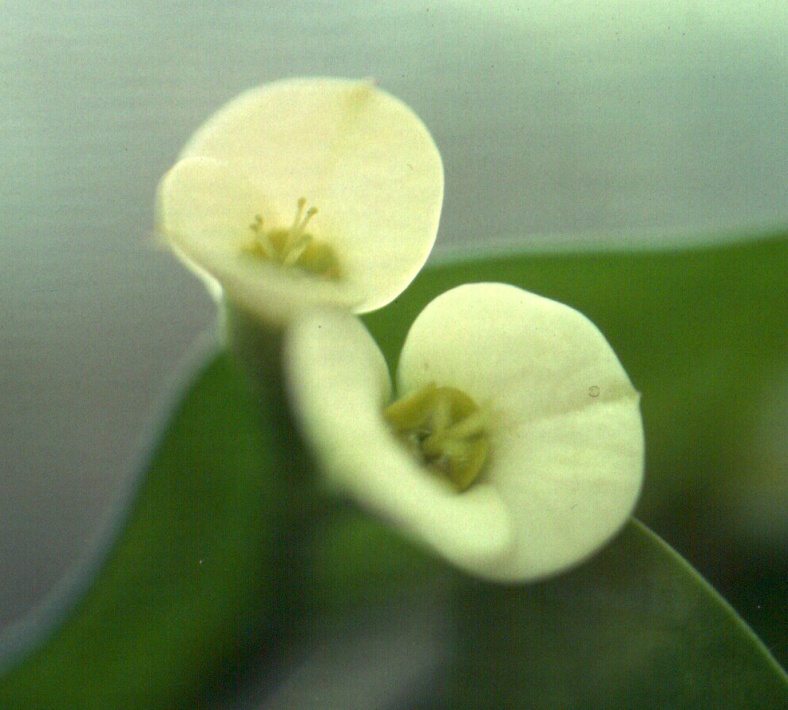 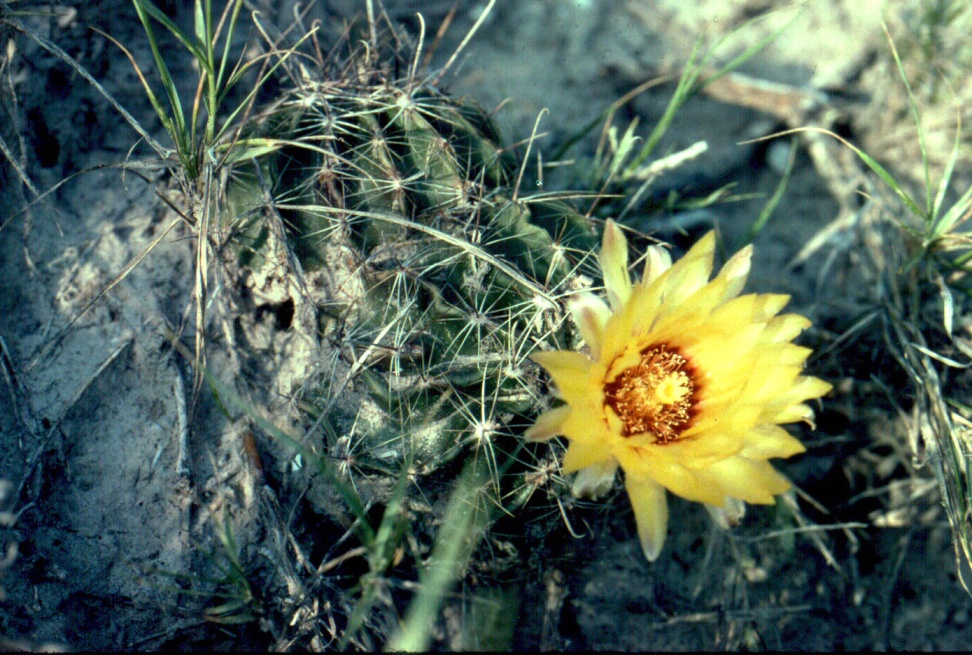 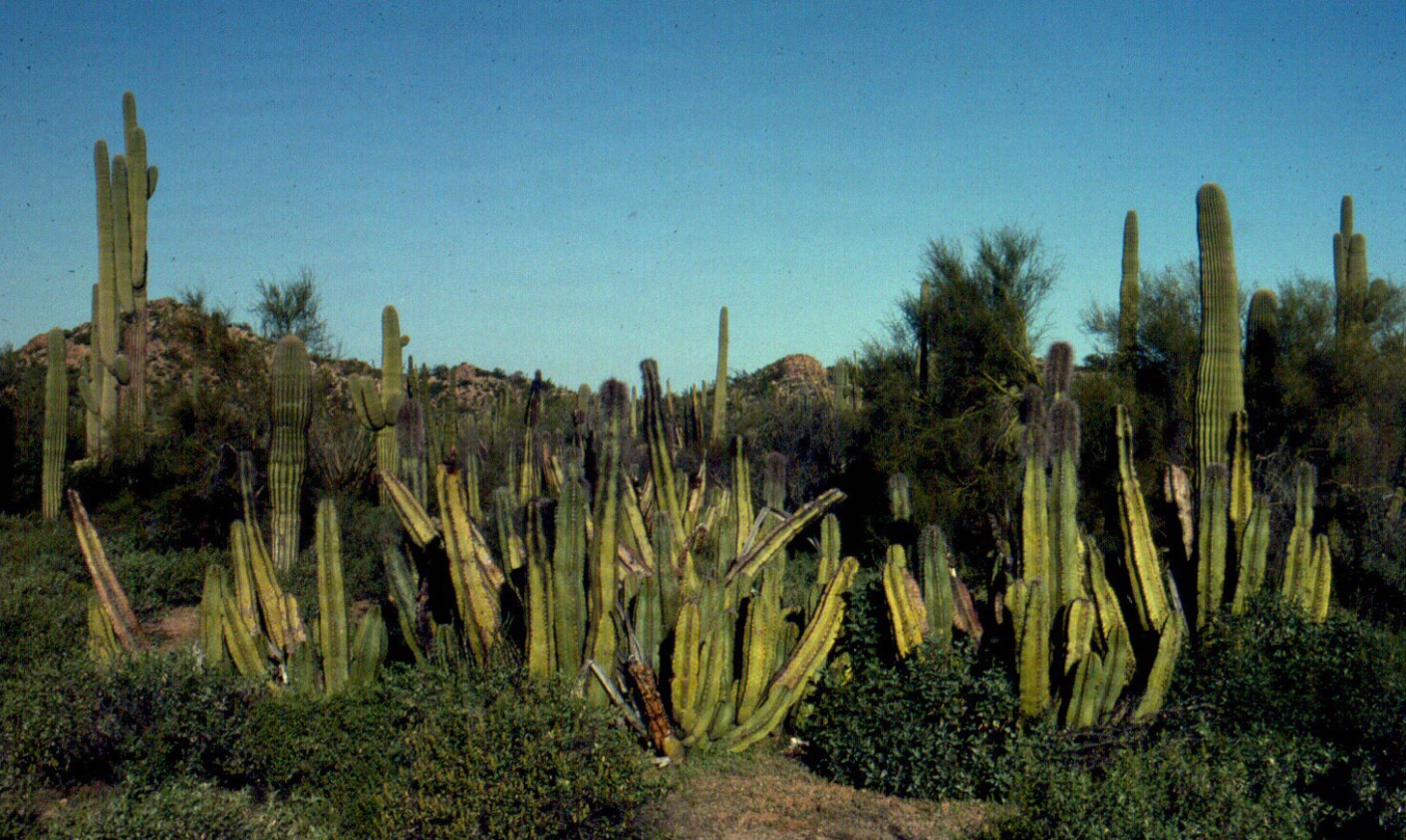 Classic example of 
convergence in
plants:
Euphorbiaceae &
Cactaceae
Cladists or phylogenetic classification 

-does not use binomial nomenclature or ranks

-only examines the branching patterns of evolution using 
phylogenetic trees that reflect monophyletic groups

-only recognizes monophyletic groups, so Asclepiadaceae 
becomes part of Apocynaceae and birds part of Reptilia (Figs. 39
and 40)

-cladogram using DNA sequence data indicates that monocots
are derived from within dicots making the dicot group 
paraphyletic (Fig. 41)
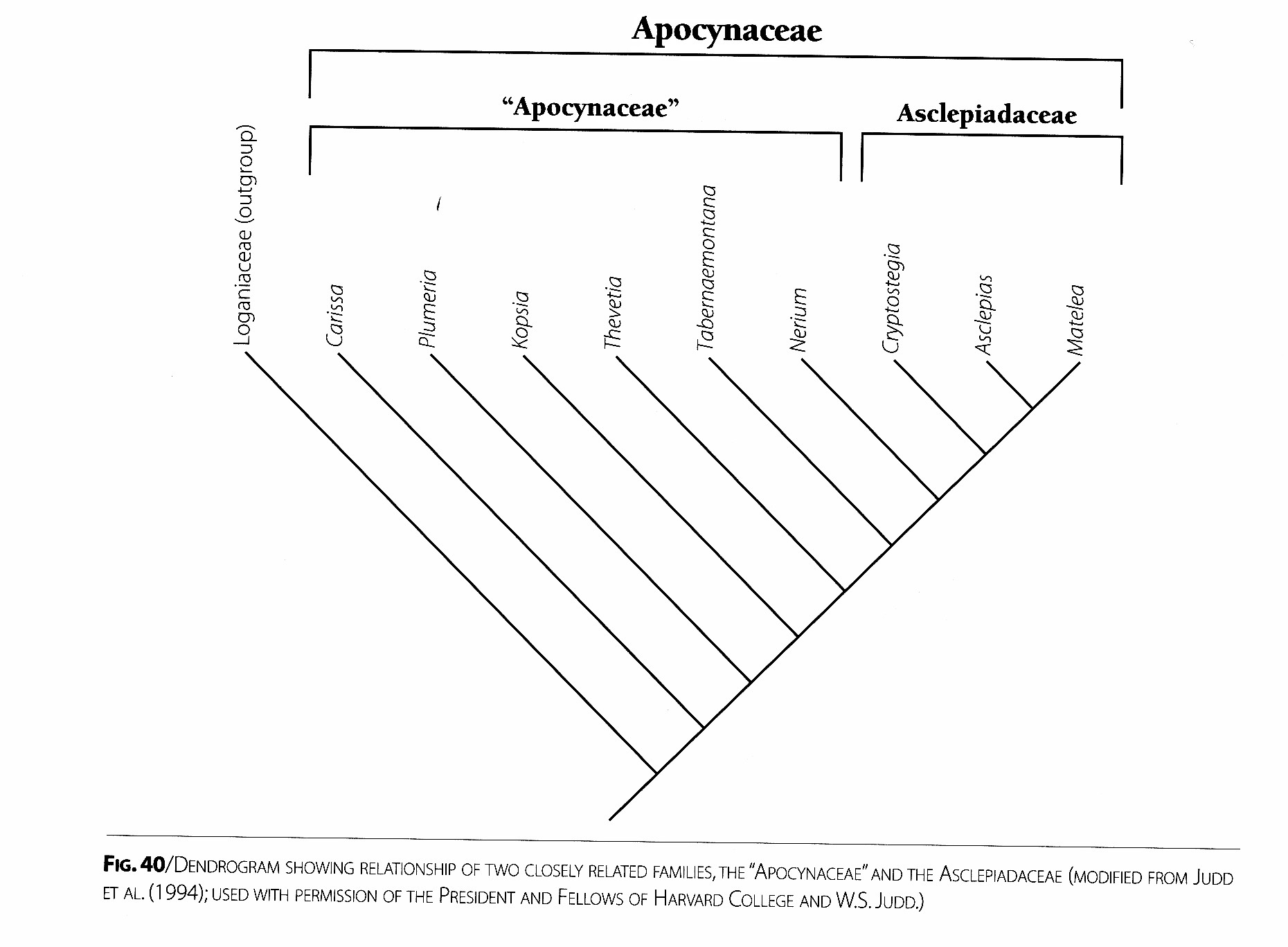 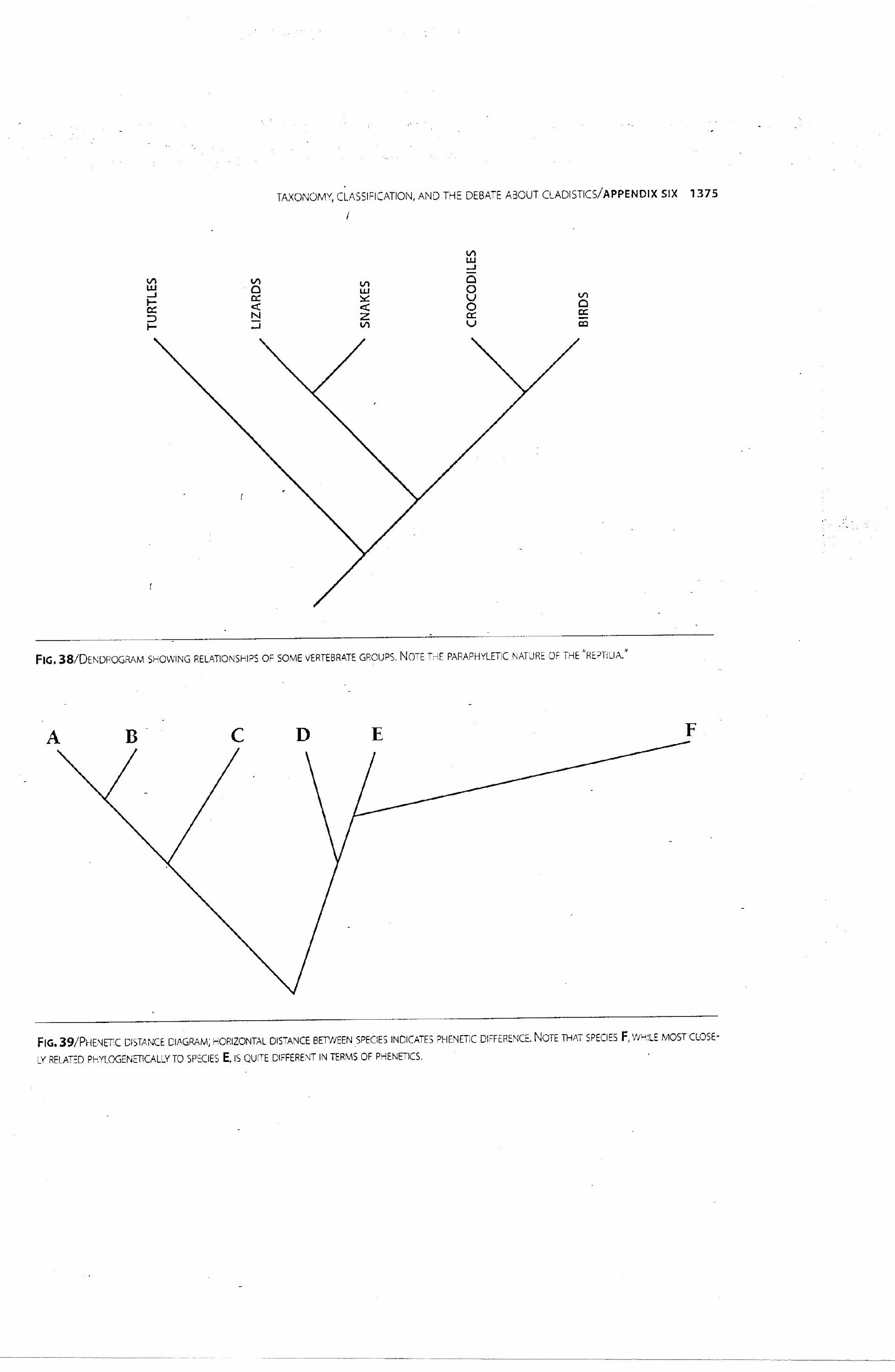 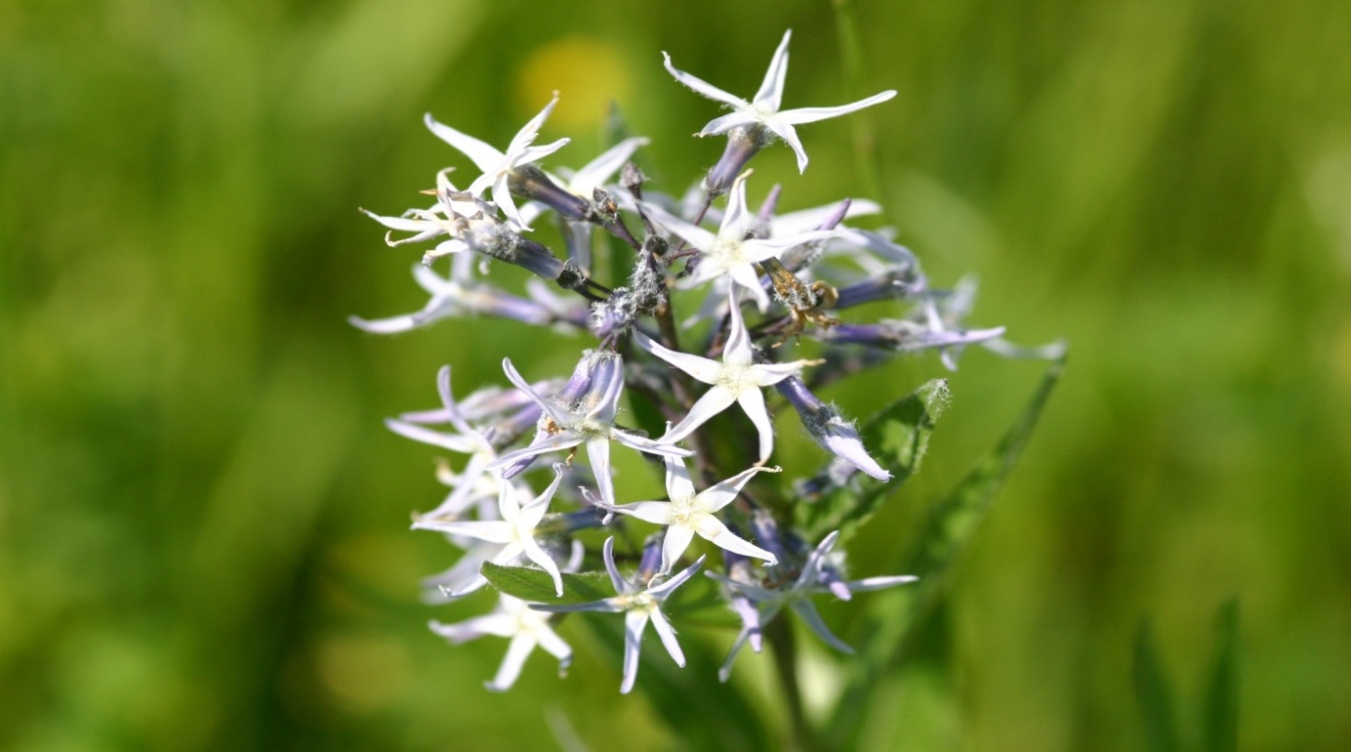 Apocynaceae
(1900 species)
Amsonia ciliata Walter
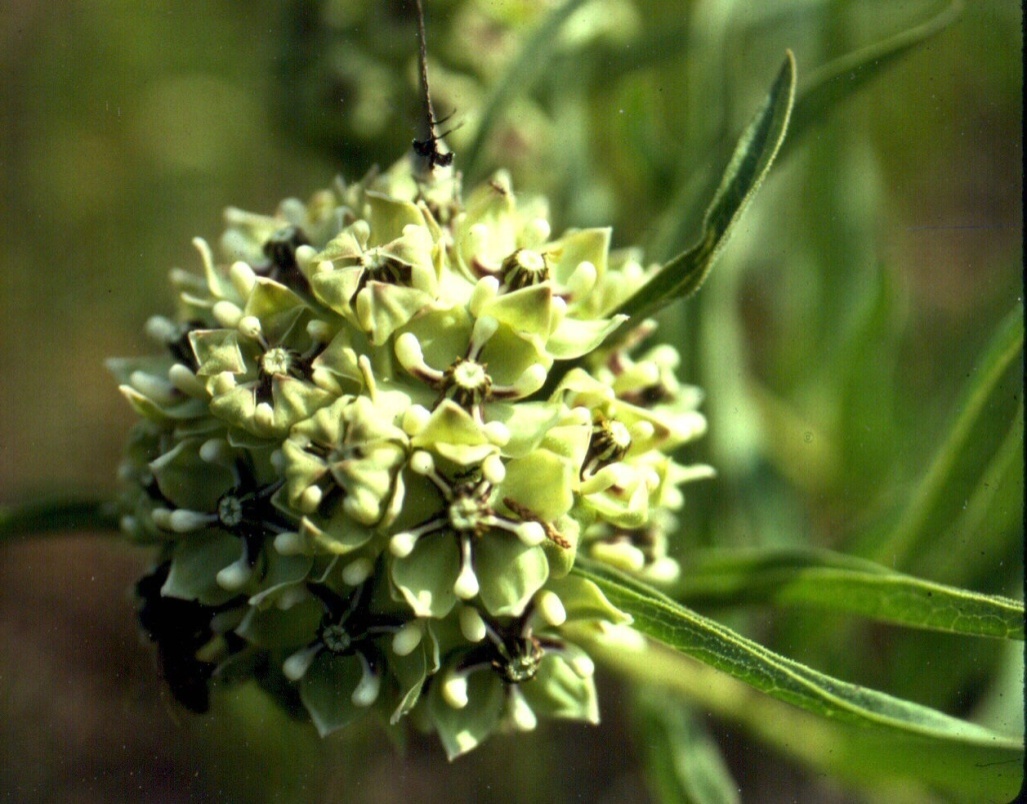 Asclepiadaceae
(2900 species with 
characteristics of 
Apocynaceae except all
have corona and fused 
stamens  and pistil)
Asclepias viridiflora Raf.
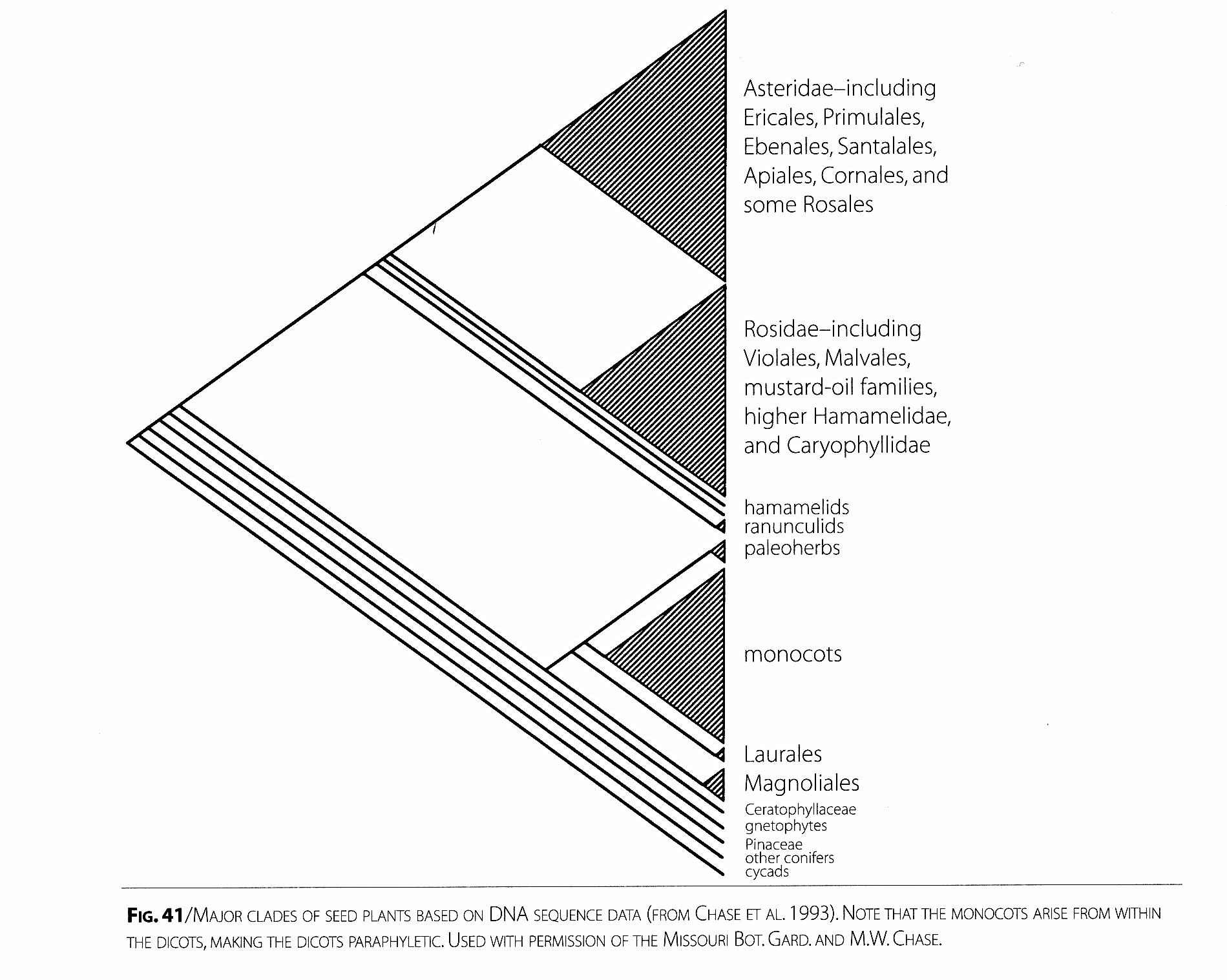 After grouping is complete, ranks are assigned.
Ranks used in the Taxonomic Hierarchy

_______________________
-plants have eukaryotic cells and are in Domain Eukaryota

Kingdom
-members of the Kingdom Plantae, photosynthesize, have tissues, 
and undergo alternation of  generations.  

_______________________
-groups of classes
-international rules specify that it must end in -phyta
Bryophyta, Anthoceratophyta, Marchantiophyta (Hepatophyta), 
Lycopodiophyta, Psilotophyta, Equisetophyta, Polypodiophyta, 
Cycadophyta, Ginkgophyta, Pinophyta, Gnetophyta, and 
Magnoliophyta are the 12 divisions of plants
_____________________
-groups of subclasses and orders
-international rules specify an -opsida ending
-Magnoliopsida (Dicots) and Liliopsida (monocots) are the two 
classes of Magnoliophtes (Anthophytes or Angiosperms)

Subclass
-groups of orders that end in -idea
-Cronquist system contains 11 subclasses and is widely used and presented in Appendix 1

Order
-groups of families that end in -ales
____________________
-groups of subfamilies, tribes, or genera that end in -aceae
-387-685 depending on classification system with 149 in North
Central Texas

Eight families may have endings other than -aceae:
Name			Modern Name		Common Name
Palmae						Palm
Cruciferae					Mustard
Umbelliferae					Carrot
Labiatae					Mint
Graminae					Grass
Leguminosae					Pea
Compositae					Sunflower
Guttiferae		Clusiaceae		St. John’s Wort
Subfamily
-groups of  tribes or genera in large families that ends in -oideae
-One example is the Grass family in Appendix 2

Tribe
-groups of genera in large families that end in -eae
-One example is the Grass family in Appendix 2 and Asteraceae on Page 298

Genus (Genera)
-groups of one (monotypic Ex. Ginkgo biloba) to several species 
(large one is Quercus (oaks) with 400 species worldwide)
-first part of binomial scientific name with no set ending
-may be divided into sections or subgenera in a large genus
Species
-the second part of a binomial scientific name often called the 
species epithet with no set ending;  basic unit of classification
-may not be used alone as must accompany a genus name. When 
the genus name is written once in a document, it may be 
abbreviated-Q. fusiformis Small (liveoak)
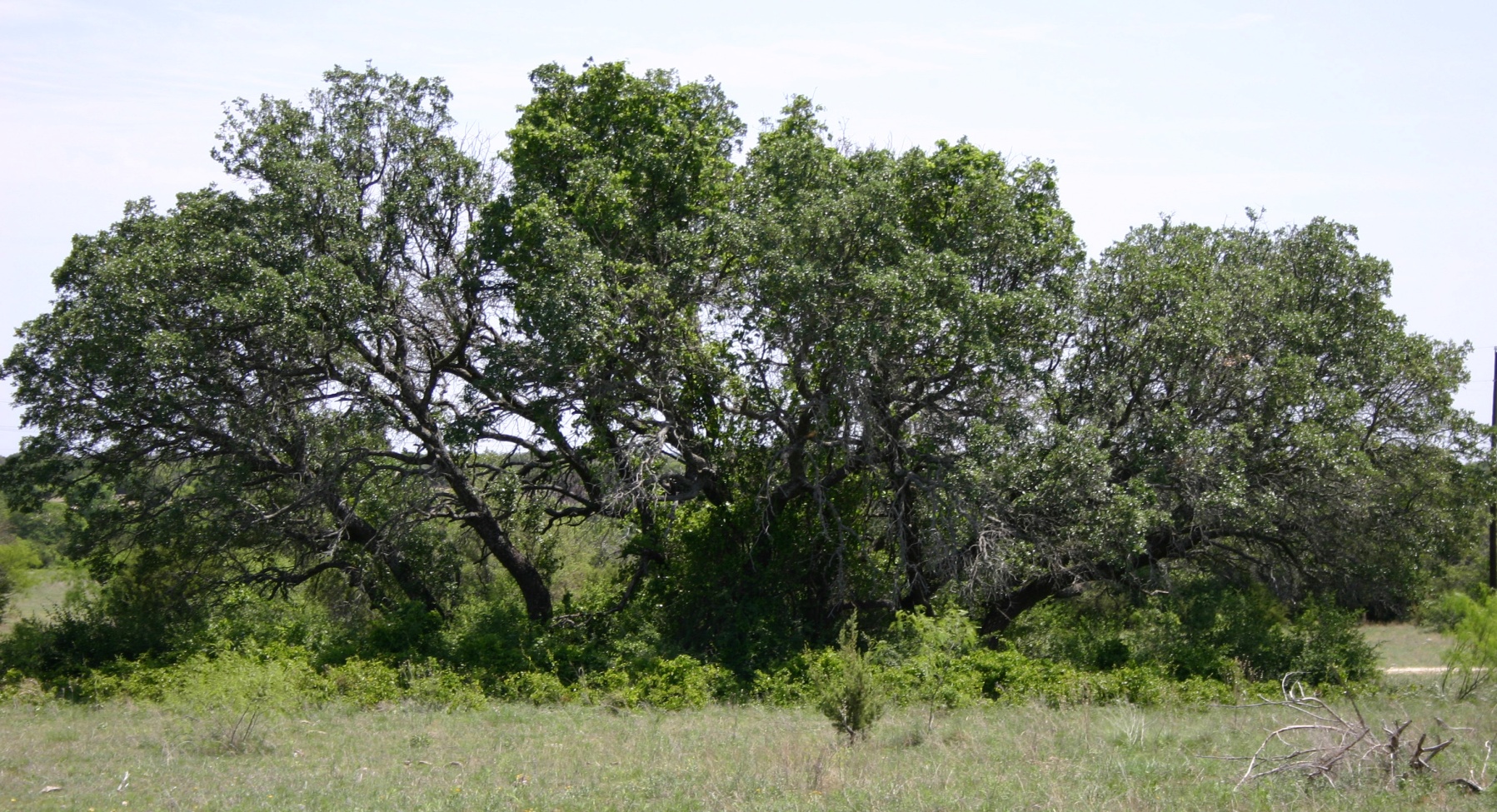 Why use scientific names instead of common names?
Common names are not____________, scientific names are.

Common names give no information about generic relationships
For example cottonwoods and aspens are both close relatives and
in the same genus, Populus.  You may have known these common 
names but not realized they were related.

Plants often have more than one _____________name.  
Populus deltoides Bartram ex 
Marshall subsp. deltoides is 
called eastern cottonwood and 
alamo.
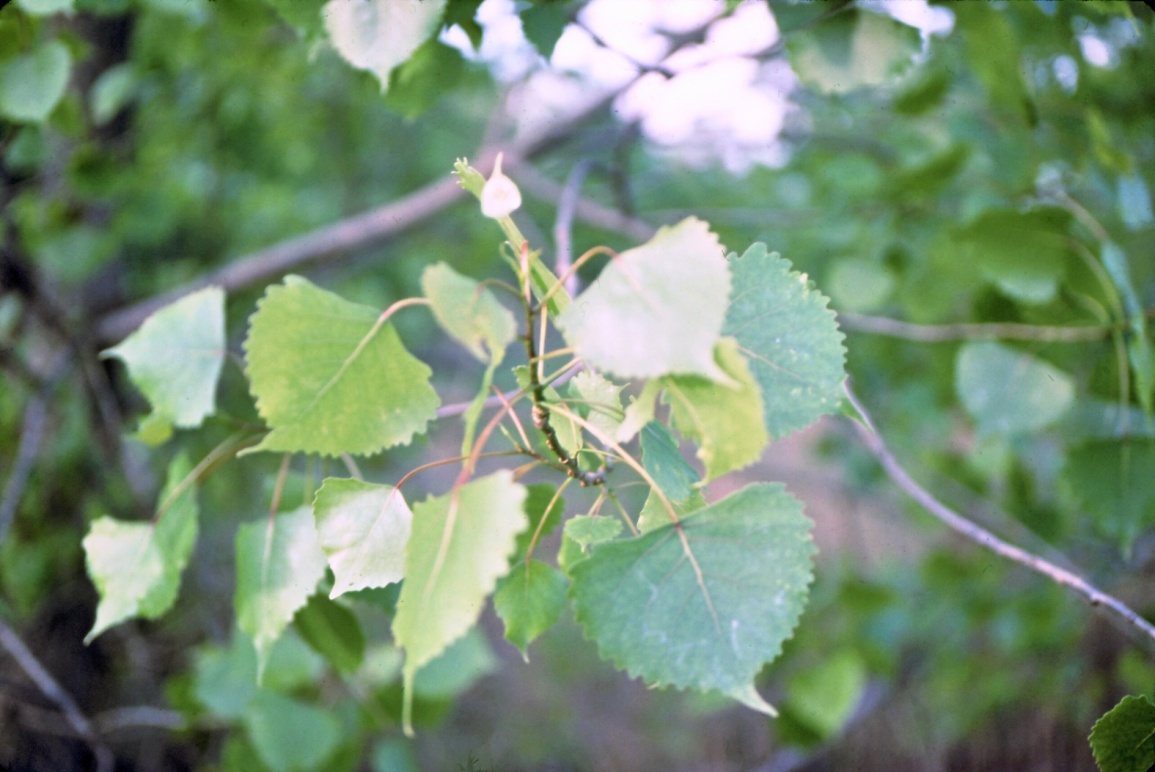 Several plants may have the same common name.  For 
example 100s of different plants are referred to as sunflowers 

Many plants do not have a common name.  Cyperus setigerus Torr. & Hook

Common names may be ______________.  For example live oak and poison-oak are in two very different families.
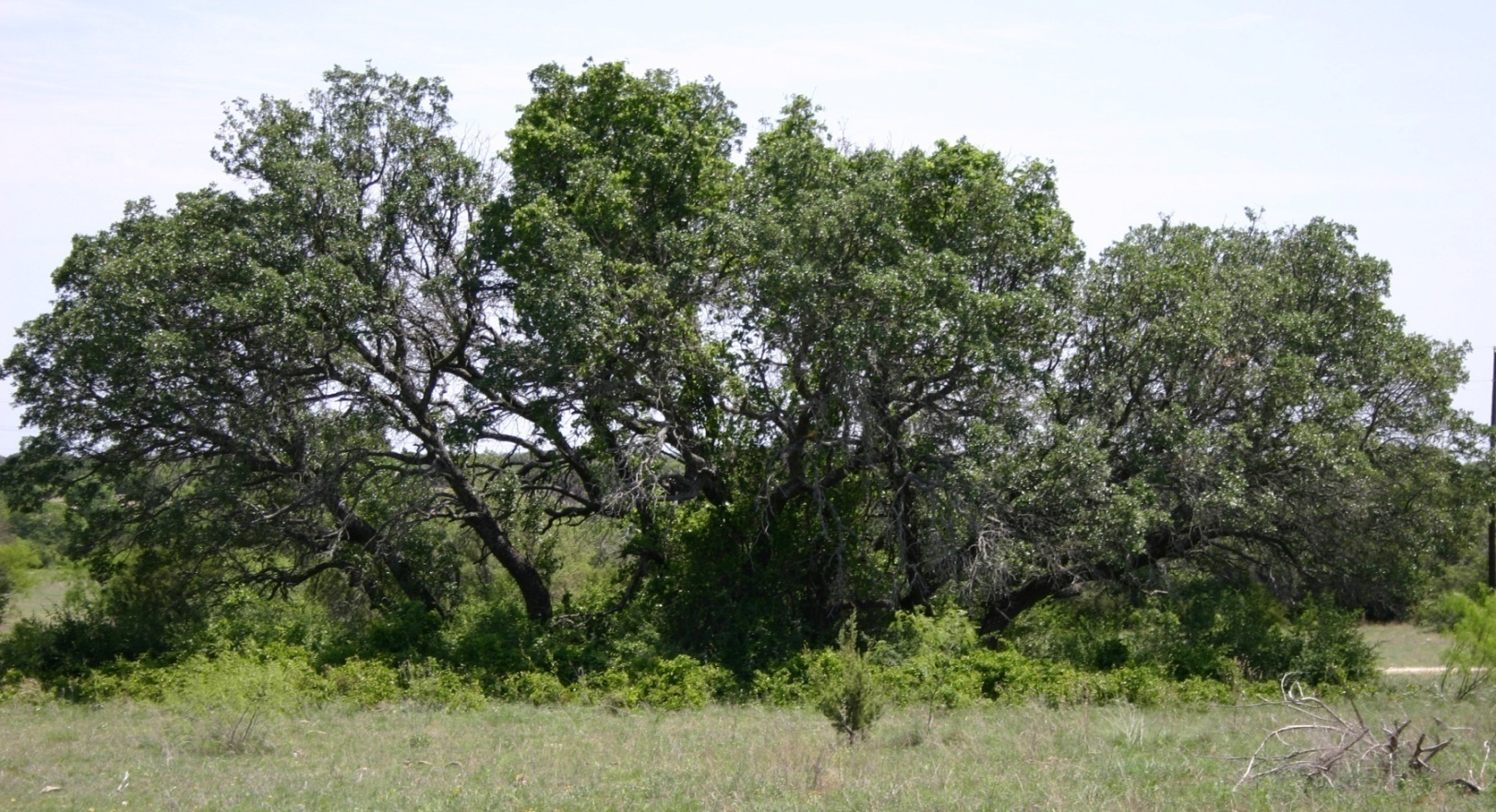 Scientific or botanical names were originally polynomials that were 
a brief description of the plant in Latin.  These were eventually all
changed to binomial nomenclature by Linnaeus.  For example, one species of buttercup was called Ranunculus calycibus retroflexis, pedunculis falcatis, caule erecto, foliis compositis which means the buttercup with bent-back sepals, curved flower stalks, erect stems, and compound leaves
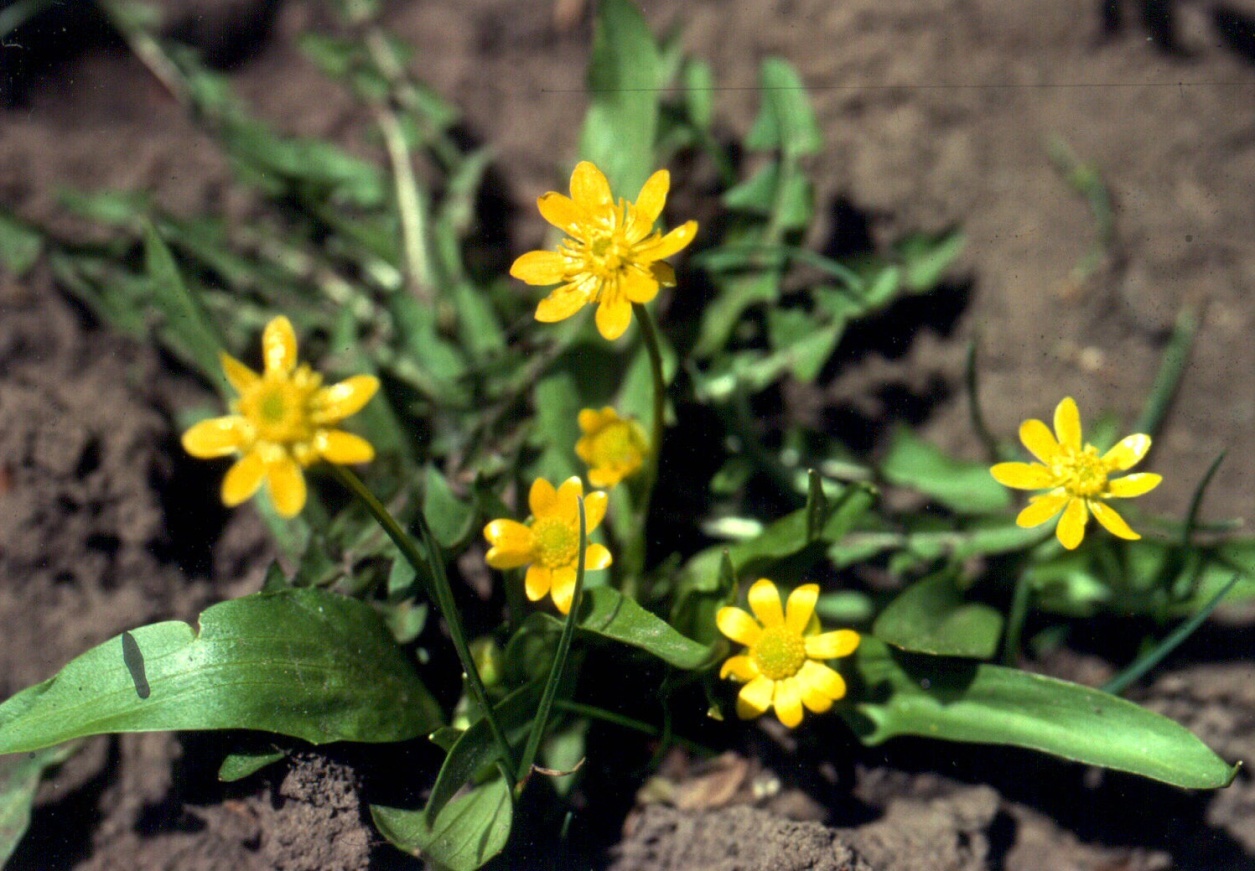 Complete Scientific Name consists of three parts:
Generic name-Latin name beginning with a capital letter that is 
italicized or underlined; if species is unknown can substitute sp. 
(singular) or spp. (plural).  Uninomial-  Quercus sp.
2) Specific name or species epithet-Latin name beginning with a 
lowercase letter that is italicized or underlined that is always used 
with a genus name.  Binomial- Q. fusiformis (liveoak)
3) Authority-indicates the scientist that named a particular taxon.
Never italicized or underlined and often abbreviated- Q. fusiformis 
Small
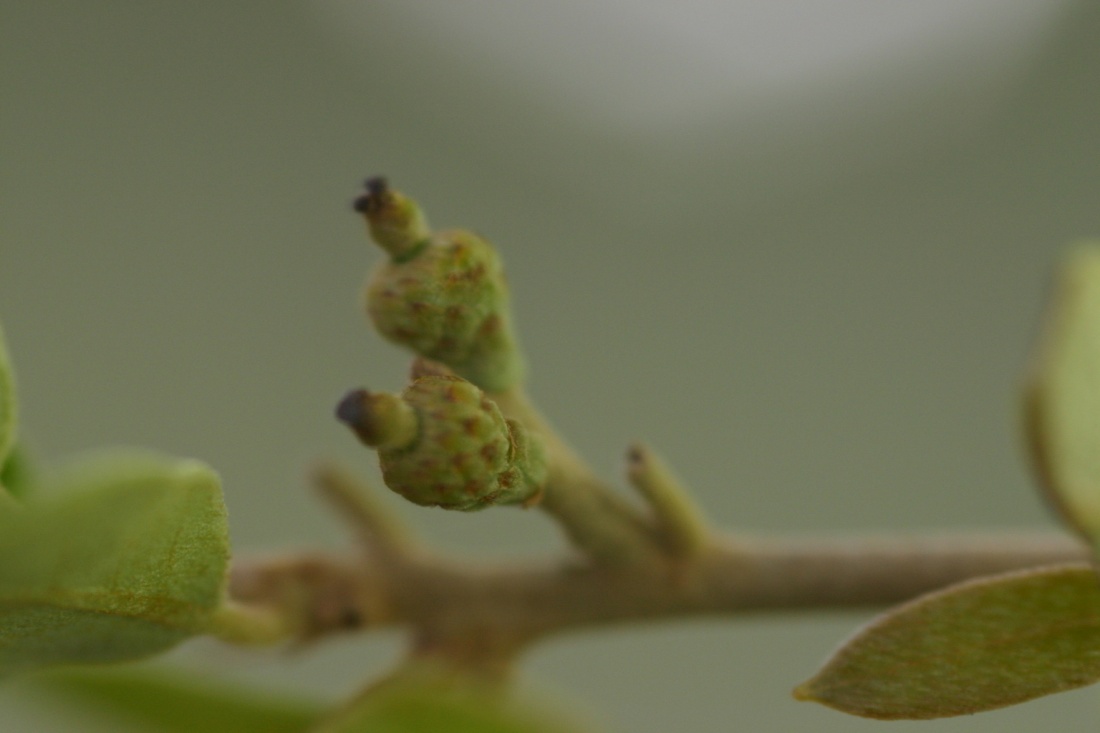 Three intraspecific or infraspecific taxa are trinomials
1) Subspecies-populations within a species that have a regional range with distinctive morphological characteristics
-only intraspecific taxon used by zoologists and favored by modern plant systematists

Example: Populus deltoides Bartram ex  Marshall (cottonwood)

P. deltoides subsp. deltoides
-leaf  blade 10-20 teeth on each side,  E. 1/2 Texas to Wichita Falls

P. deltoides subsp. monilifera  (Aiton) Eckenw.
-leaf blade with 5-10 teeth on each side, Panhandle S & E to Eastland County in our area

Pg. 975-977 SMIFNCT
2) Variety-populations within a species or subspecies with minor
morphological variation and a local range
-sometimes varieties are treated in the same sense as subspecies
Example:  Cercis canadensis L. var. canadensis (usually single 
trunked, etc. (Pg. 640) in stream bottoms and lower slopes in sand 
or silt) and C. canadensis L. var. texensis (S. Watson) M. Hopkins 
(usually multi-trunked, etc. on rocky limestone slopes)
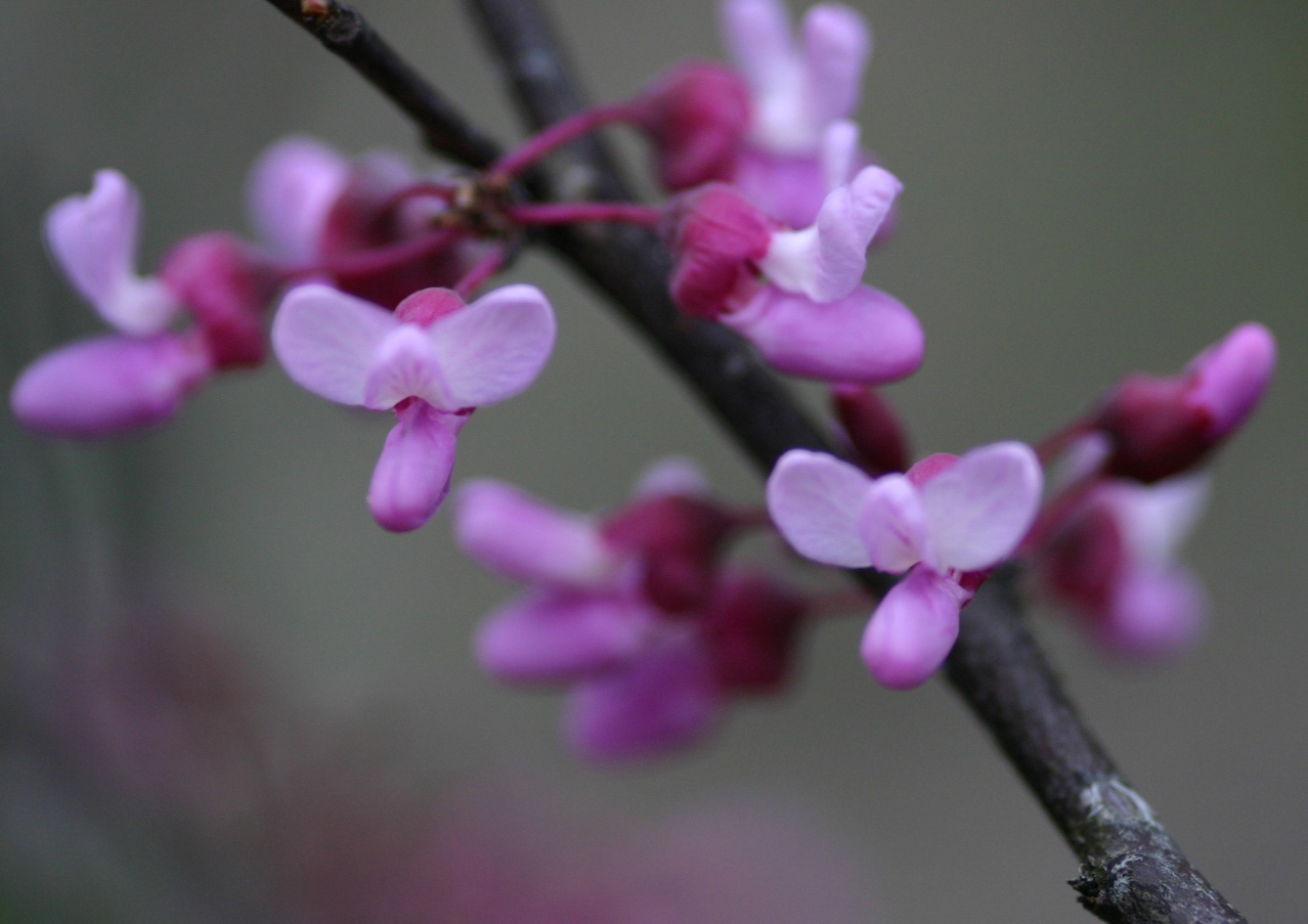 3) forma-lowest category in the taxonomic hierarchy that is 
differentiated  by minor variation.
-rarely used today and is not used in SMIFNCT

Miscellaneous Names:

Cultivars-cultivated form of some native species distinguished 
by any characteristics and propagated by any means
-not a taxonomic category, used in horticulture
-not governed by international codes botanical nomenclature but by rules
 of cultivated plants
-written with an initial capital letter and uses a modern language
-indicated by cv. or single quotation marks Ex.  Citrus limon cv. 
Sugardaddy or C. limon ‘Sugardaddy’
2) Hybrids-parental names connected by an X or an X in front of a
collective name
Example Baptisia Xbicolor Greenm. & Larisey [B. australis X 
B. bracteata] Pg. 80 SMIFNCT
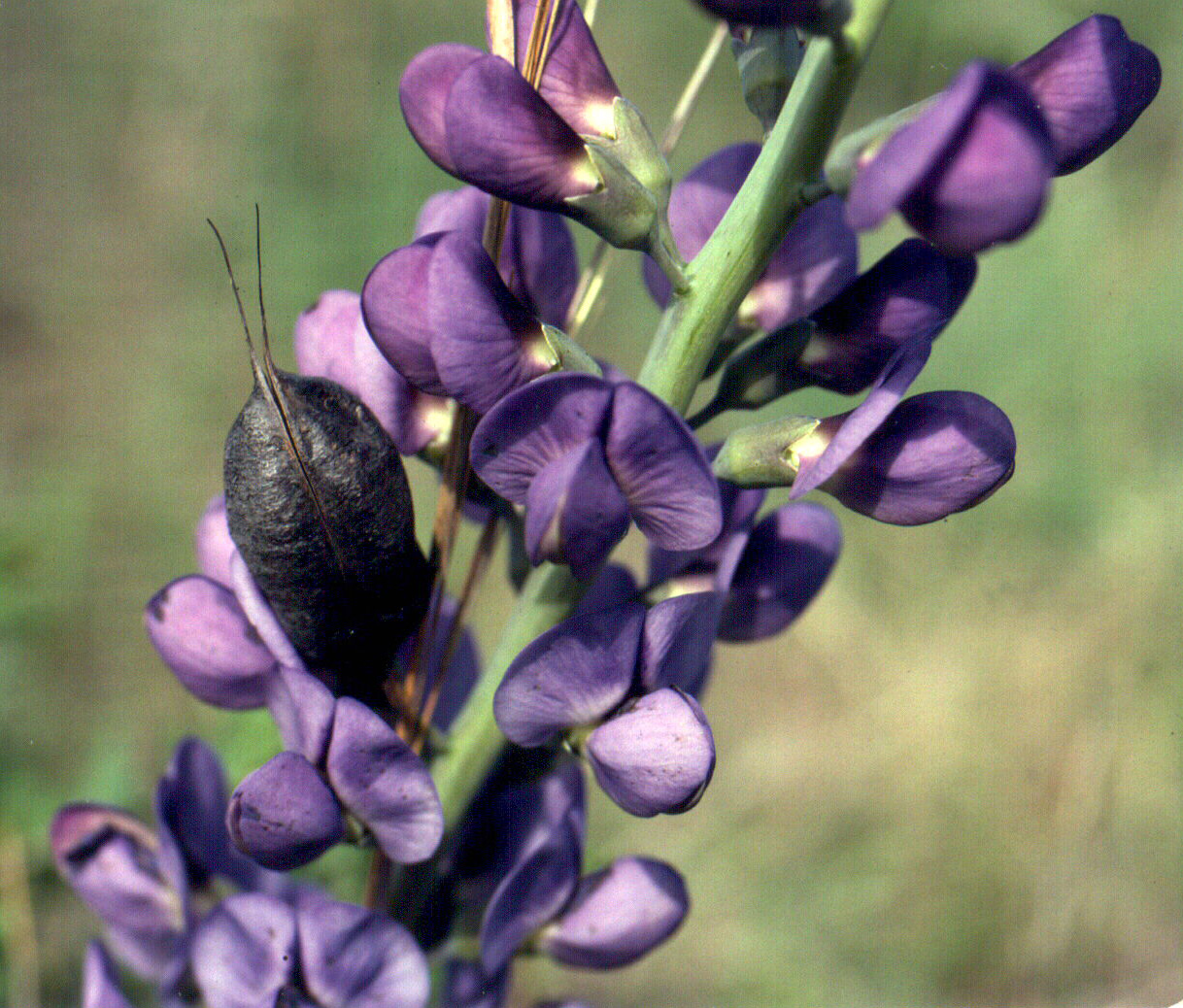 B. australis
International Code of Botanical Nomenclature (ICBN) is now 
IC of Nomenclature for algae, fungi, and plants (ICNAFP) 

Names follow rules of international codes, which include six principles:

Botanical nomenclature is independent of zoological 
nomenclature. Names used in classification may overlap.

Botanical names are represented by types.  Types are 
specimens designated by botanist that names a new species.  
They legally represent the name of the species and provide the 
original material used in its description.

Each taxonomic group has only one name.

Scientific names are treated in Latin. International Code of Botanical 
Nomenclature was revised and Latin is no longer required.
ICNAFP principles (cont.):
Nomenclature is based on priority of publication.
-way to determine acceptance when there are two or more names 
for the same taxon
-oldest validly published name is correct starting with Species 
Plantarum, a book written by Linnaeus in 1753, and working your 
way forward through the literature
Two consequences of principle of priority-
1.  Double Citation-indicates a change in rank and includes the 
original authority name in parentheses, for example Cercis 
canadensis L. var. texensis (S. Watson) M. Hopkins 
2.  Synonyms-two or more names apply to the same taxon
Chelone obliqua L.  Systema Vegetabili, ed. XII. p. 408. 1767.
Chelone purpurea Mill.  Miller's Garden Dictionary, ed XIII, n. 2. 
1768. ---C. obliqua L. is accepted name based on priority.

6)  Rules are retroactive, effecting rules prior to enactment.
Naming a newly discovered plant:
Gather data to show that populations are different.
Name constructed according to international codes and never used 
before for a plant.
Clearly indicate its rank--Today usually new species or 
intraspecies.
Designate a type specimen from the collections that you use to 
obtain data.
Describe the taxon and provide illustrations or photographs.
Publish work in a peer-reviewed journal.

Changing names as new data becomes available, can also occur.  
Names are hypotheses based on the data known at the time.  
Example: Nelson and Elisens article from American Journal of 
Botany
Thank You